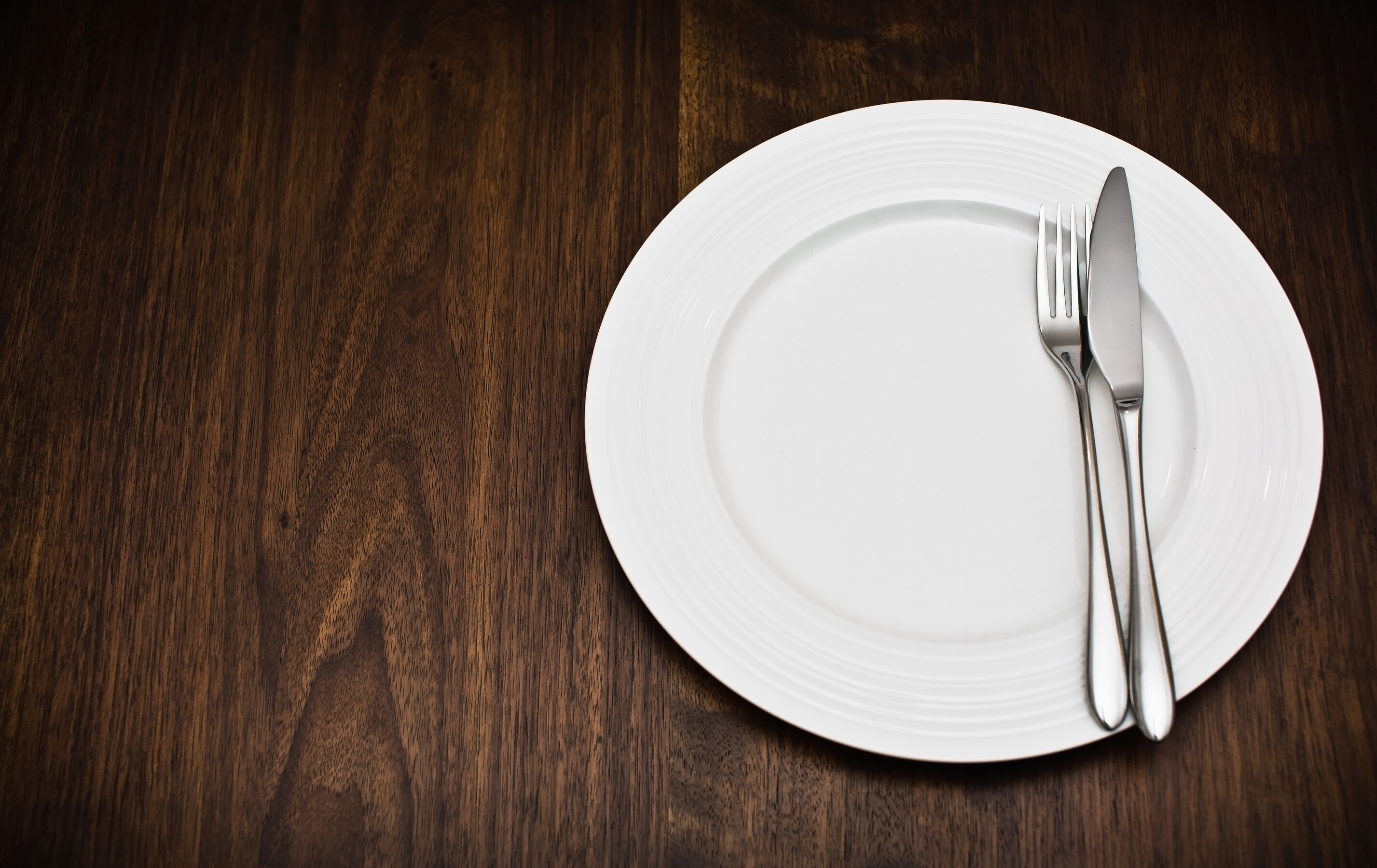 How Portion Sizes Have Changed
Bagel
20 Years ago:
Today:
140 Calories
3" in diameter
350 Calories
6" in diameter
Muffin
20 Years ago:
Today:
210 Calories
1.5 ounces
500 Calories
4 ounces
Cheeseburger
20 Years ago:
Today:
333 Calories
590 Calories
Spaghetti & Meatballs
20 Years ago:
Today:
500 Calories
1025 Calories
French Fries
20 Years ago:
Today:
210 Calories
2.4 ounces
610 Calories
6.9 ounces
Soda
20 Years ago:
Today:
85 Calories
6.5 ounces
250 Calories
20 ounces
Theater Popcorn
20 Years ago:
Today:
270 Calories
5 cups
630 Calories
1 tub
8 ½"
10"
11"
12"
History of Dinner Plates:
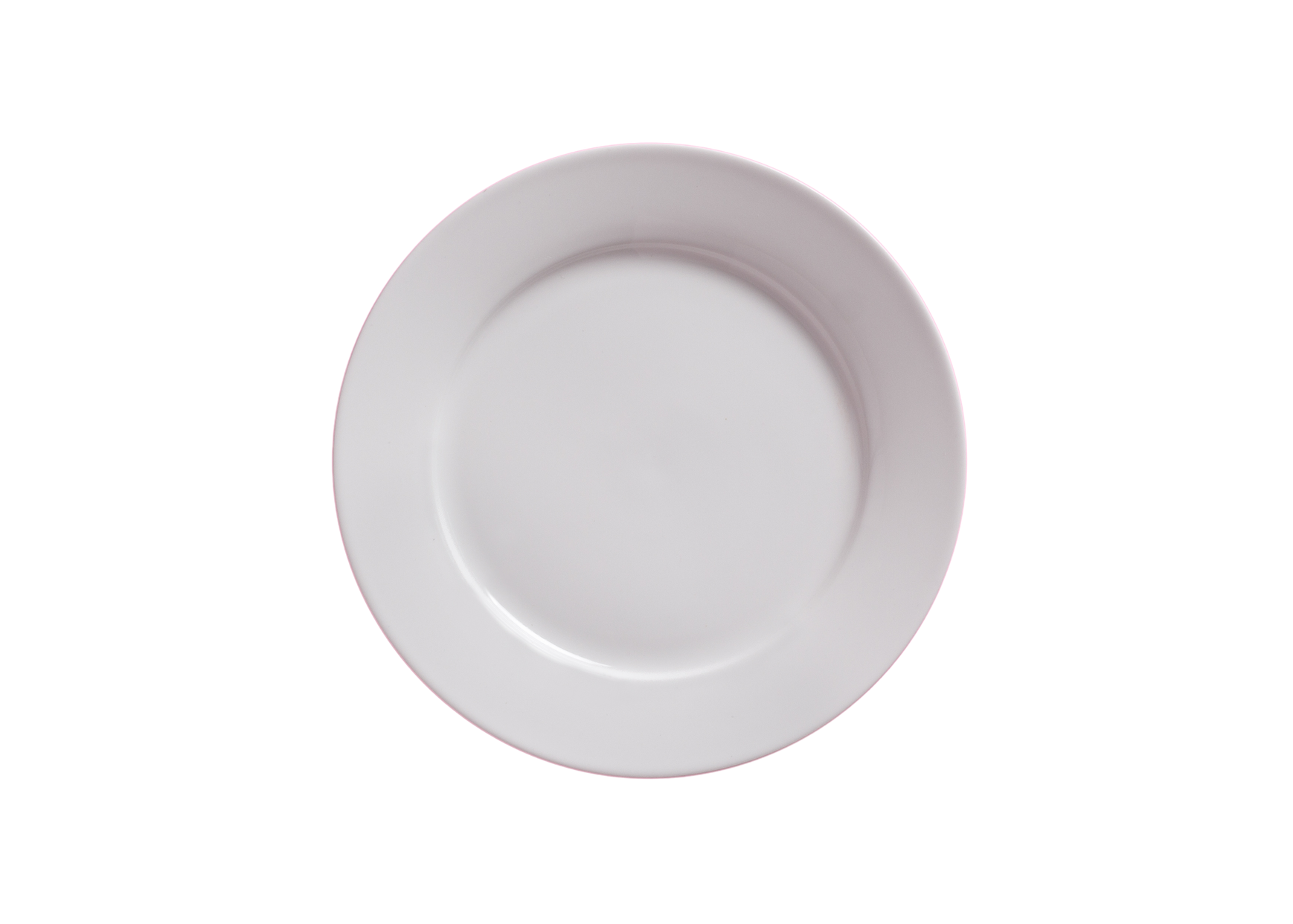 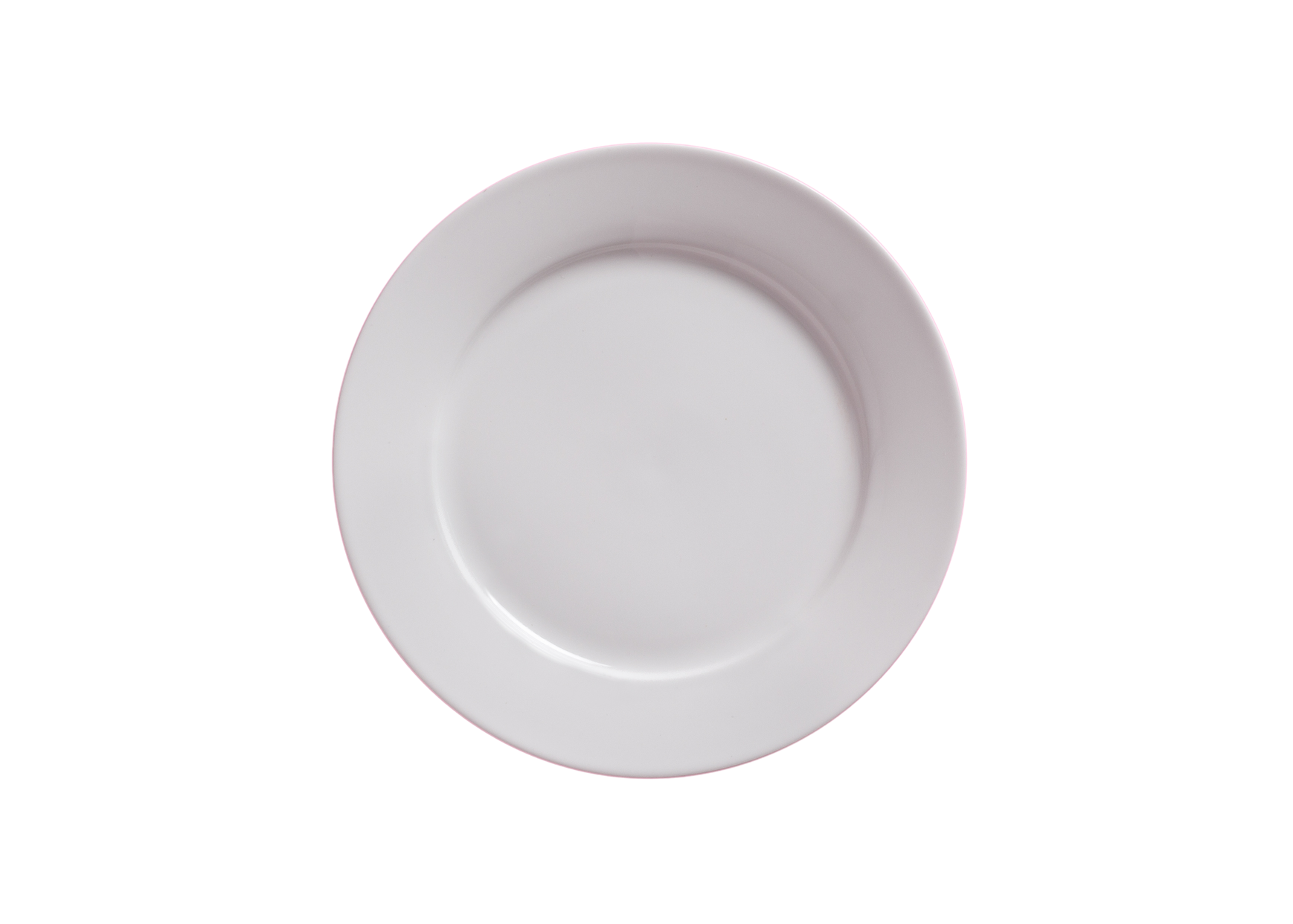 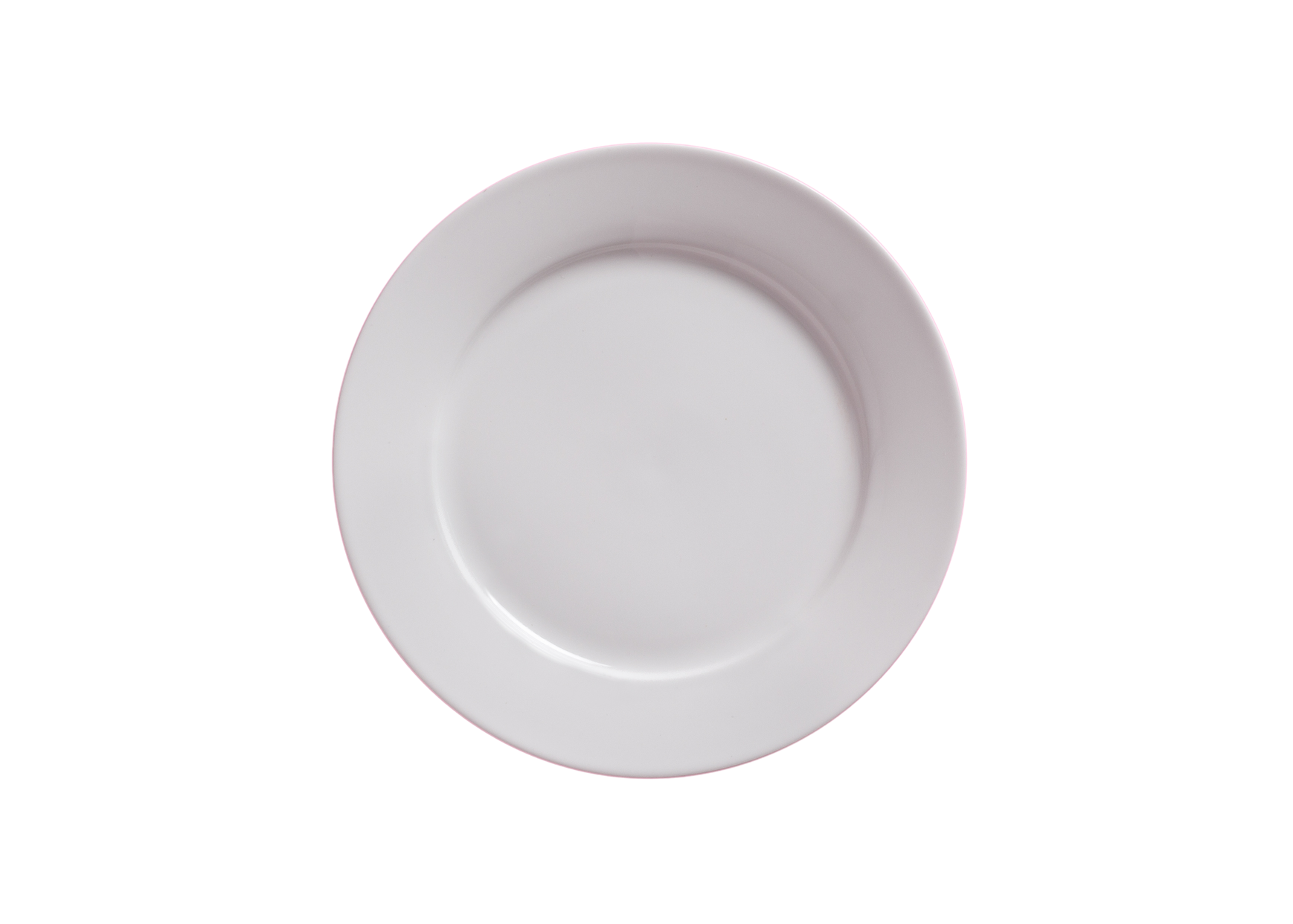 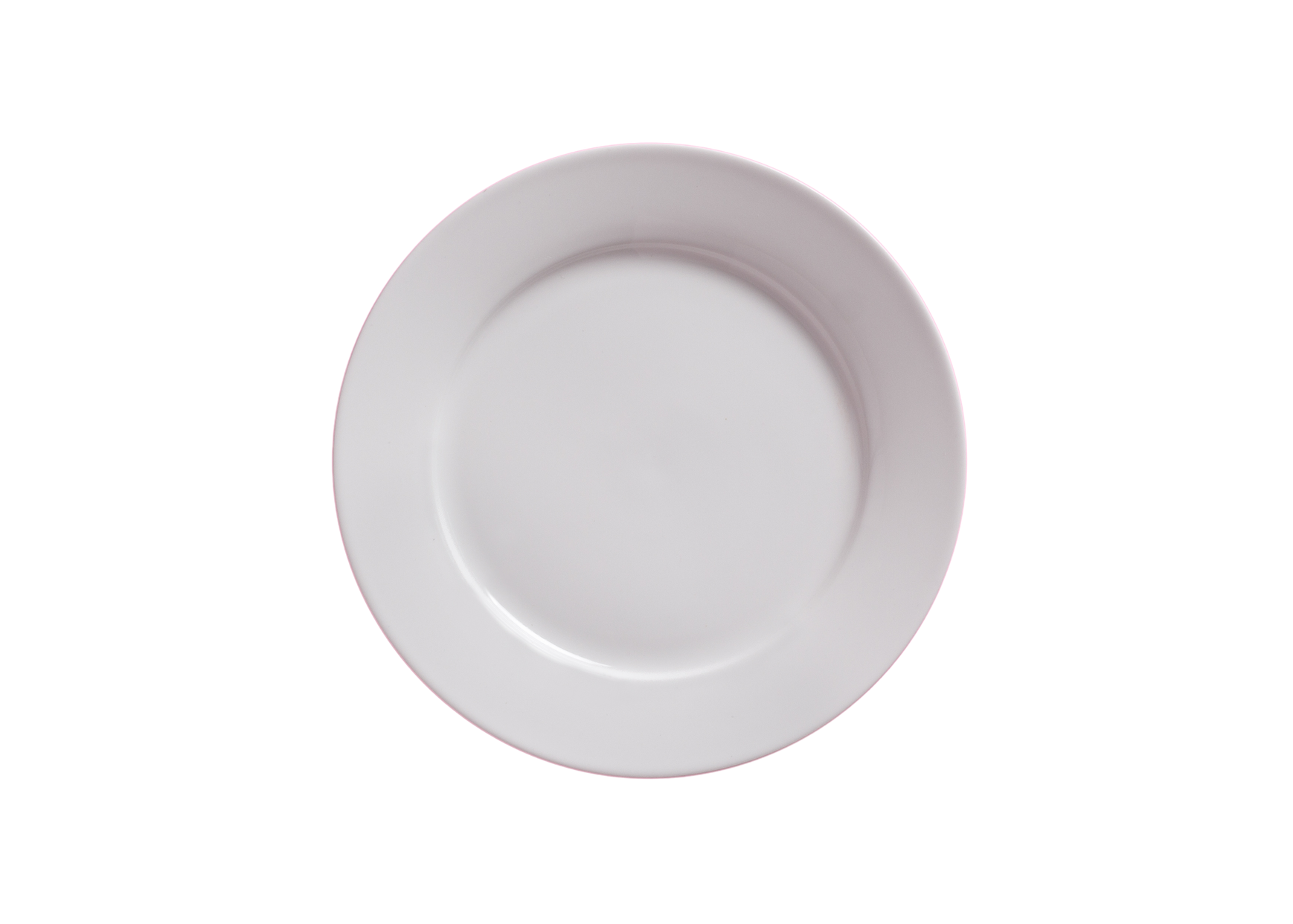 2009
Holds about 
1900 calories
2000s
Holds about
1600 calories
1980s
Holds about 
1000 calories
1960s
Holds about 
800 calories